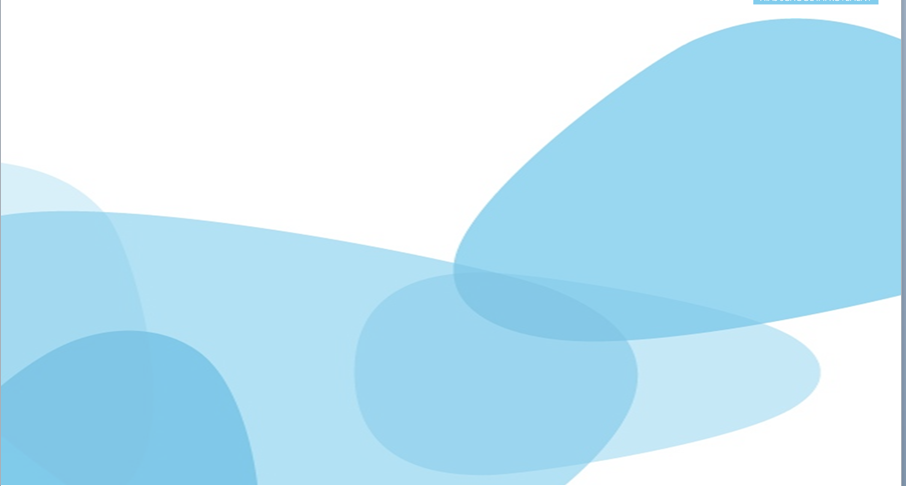 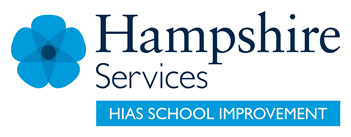 HIAS Blended Learning Resource
Year 2
Geometry / Fractions
HIAS maths  Team
Spring 2021
Final version

© Hampshire County Council
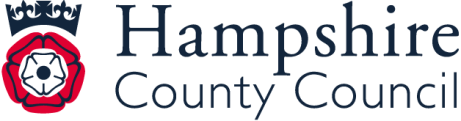 HIAS Blended Learning Resource
These slides are intended to support teachers and pupils with a blended approach to learning, either in-class or online. The tasks are intended to form part of a learning journey and could be the basis of either one lesson or a short sequence of connected lessons. 
The 4-step Polya model for problem solving has been used to provide a structure to support reasoning. Teachers may need to use more or fewer steps to support the range of learners in their class.
Teachers should delete, change and add slides to suit the needs of their pupils. Extra slides with personalised prompts and appropriate examples based on previous teaching may be suitable. When changing the slide-deck, teachers should consider:
Their expectations for the use of representations such as bar models, number lines, arrays and  diagrams.
Which strategies and methods pupils should use and record when solving problems or identifying solutions. This could include a range of informal jottings and diagrams, the use of tables to record solutions systematically and formal or informal calculation methods.
Teachers may also wish to record a ‘voice over’ to talk pupils through the slides.
HIAS Blended Learning Resource
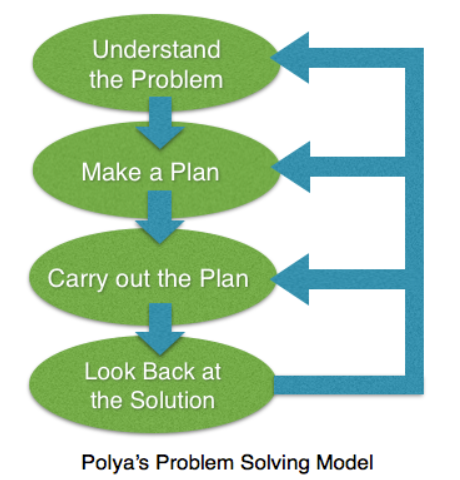 1945 George Polya published  ‘How To Solve It’ 2nd ed., Princeton University Press, 1957, ISBN 0-691-08097-6.
HIAS Blended Learning Resource
Finding fractions of a shape
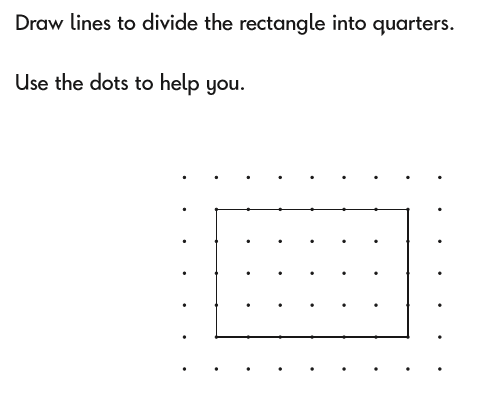 Sam says he thinks he can find 4 different solutions.
Do you think he is right? Find out!
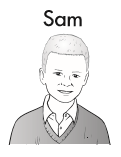 HIAS Blended Learning Resource
Understand the problem
Sam says he thinks he can find 4 different solutions.
Do you think he is right? Find out!
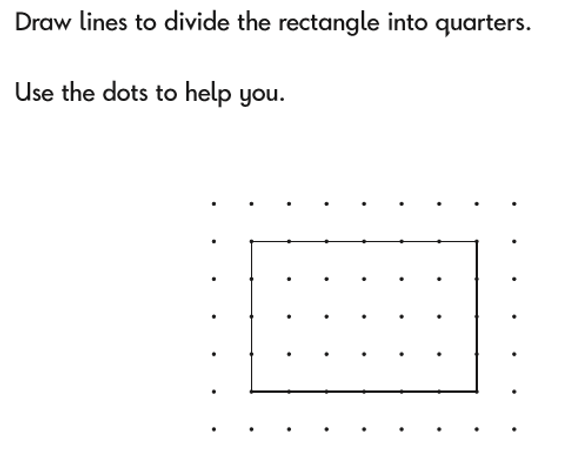 The shape is a rectangle. I need to divide the rectangle into quarters.

Key fact: A quarter is one piece, when a shape or quantity is divided into 4 equal pieces.

Key fact: The pieces must be equivalent in size, but may look different.
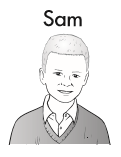 HIAS Blended Learning Resource
Make a Plan
Step 1: First I will draw 3 lines to join the dots going across the shape. This is an easy way to divide it into 4 equal pieces.


Step 2: I will look for some other ways to divide the rectangle into quarters (4 equal-sized pieces). I need to find three more ways (I need lots of copies of the shape so that I can try and check lots of ideas.)


Step 3: I will do 2 of each, then I will use one of the shapes and cut the shapes out to prove that the pieces are equal in size, so must be quarters.
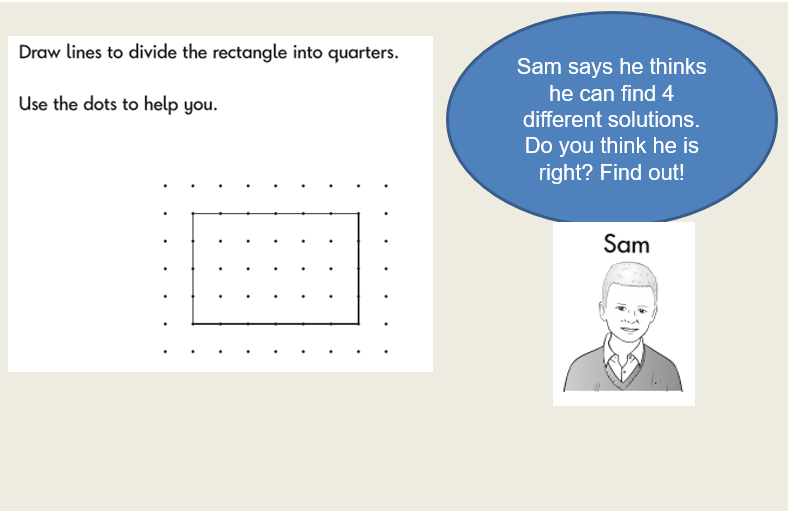 HIAS Blended Learning Resource
Carry out your plan: show your reasoning
Step 1: If I draw three lines across the shape, joining the dots in the three rows within the shape, that must give me four equal pieces, because the dots are spaced at the same distance from each other. If I cut the pieces up, I will have three rectangles that are the same shape and size.  
 
Step 2: On the other copies of the shape, I will try drawing lines to create quarters (equal-sized pieces) in other ways.

Step 3: It might not be obvious that the pieces are equal in size, so I will try cutting some of them out to help me check
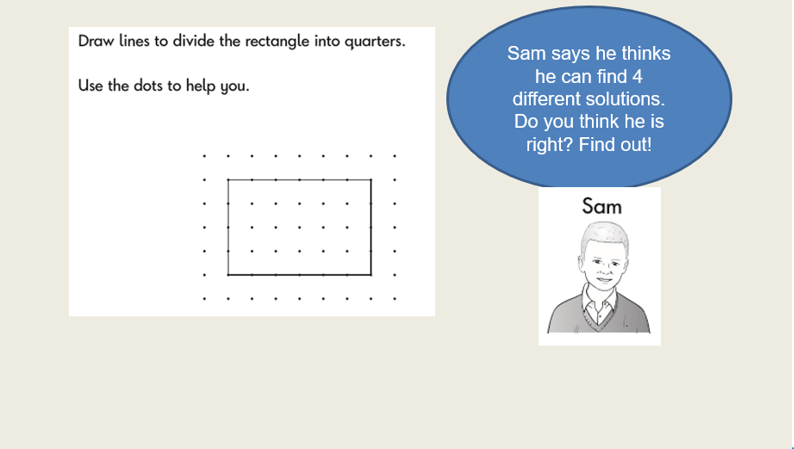 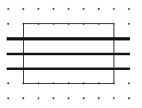 This definitely divides the shape into quarters. I know the 4 quarters are the same size as the dots are equally spaced. I can measure the sides of the shapes to check.
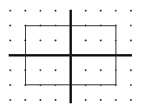 I could measure the quarters here too, but I can see that the quarters are the same size.
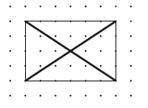 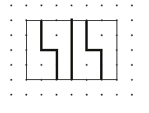 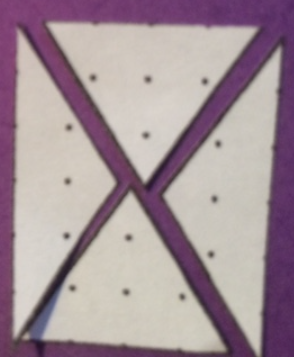 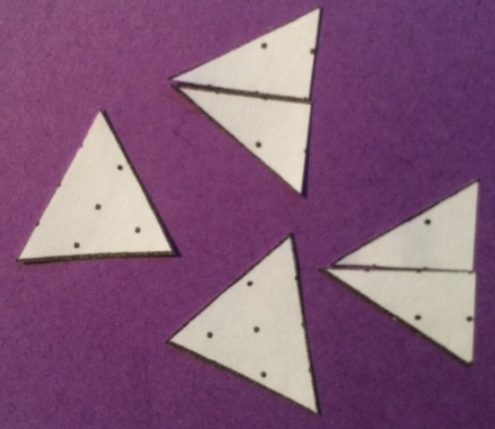 If I cut these out I can prove that the quarters are equal in size.
I could measure the quarters here too, but I can see that the quarters are the same size.
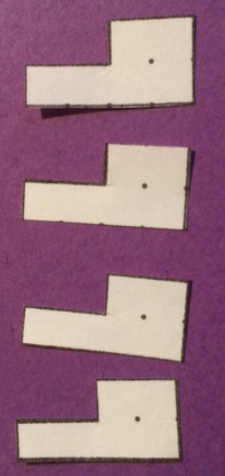 HIAS Blended Learning Resource
Review your solution: does it seem reasonable?Which steps/ parts did you find easy and which harder?
How could you check?

Go through the steps you took  and check for errors
	Remember the question is about finding quarters of a rectangle. 	

You have checked by cutting out two of the shapes . You could cut out all of them to be sure. You have found 4 ways – so Sam was right. Do you think there are any more? Have a go and see if you can find some.
TASK
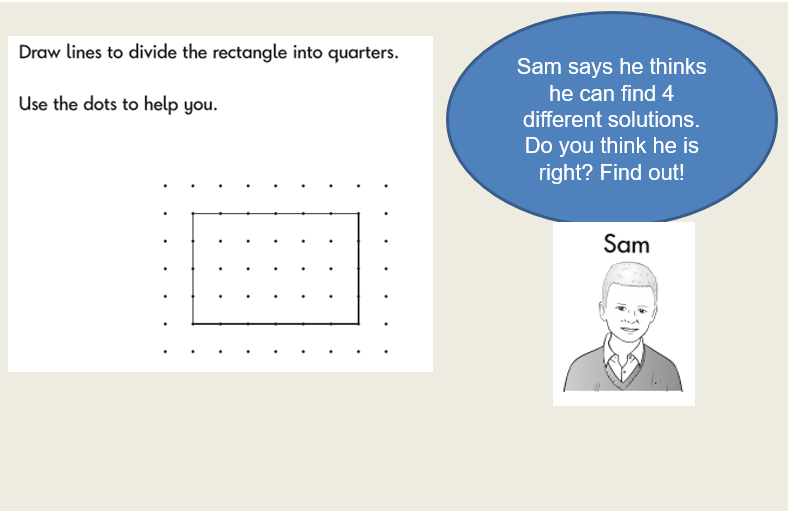 HIAS Blended Learning Resource
Now try this one
Understand the problem

Make a plan

Carry out your plan: show your reasoning 

Review your solution: does it seem reasonable?

Think about your learning: which parts of the problem did you find easy and which parts did you find harder?
TASK variation
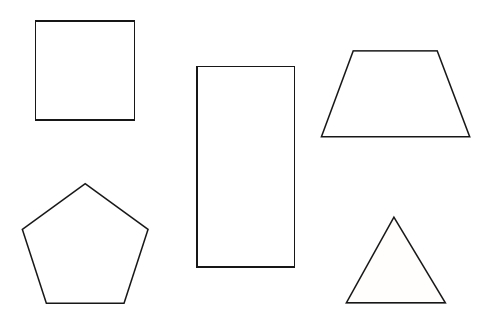 Investigate these shapes. Can you draw lines to divide 
These into quarters? If you can’t do quarters, could you
Do halves? (Remember the fractions must be equal in size,
But might look different.)
HIAS Blended Learning Resource
HIAS Maths team
The HIAS maths team offer a wide range of high-quality services to support schools in improving outcomes for learners, including courses, bespoke consultancy and in-house training.  

For further details referring to maths, please contact either of the team leads:
	Jacqui Clifft : Jacqui.clifft@hants.gov.uk
	Jo Lees: Jo.Lees@hants.gov.uk

For further details on the full range of services available please contact us using the following details:
 
Tel: 01962 874820 or email: hias.enquiries@hants.gov.uk 






For further details on the full range of services available please contact us using the following details:
 
Tel: 01962 874820 or email: hias.enquiries@hants.gov.uk
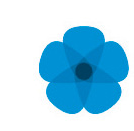 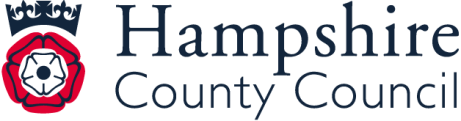